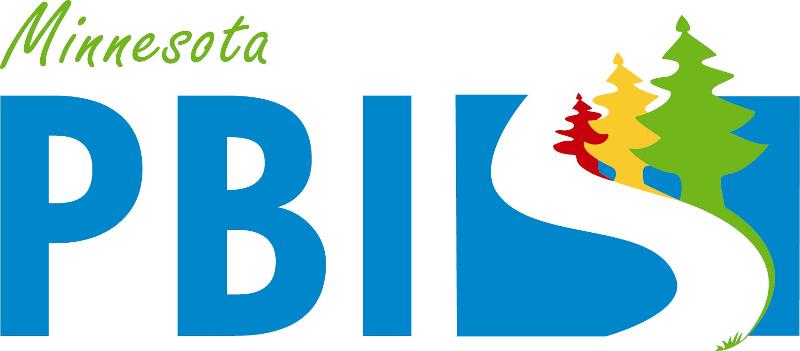 PBIS Team Training Artifact Template Introduction
[Speaker Notes: Updated July 2019]
Learning Expectations
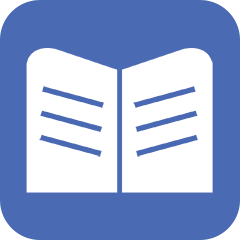 Purpose & Outcomes
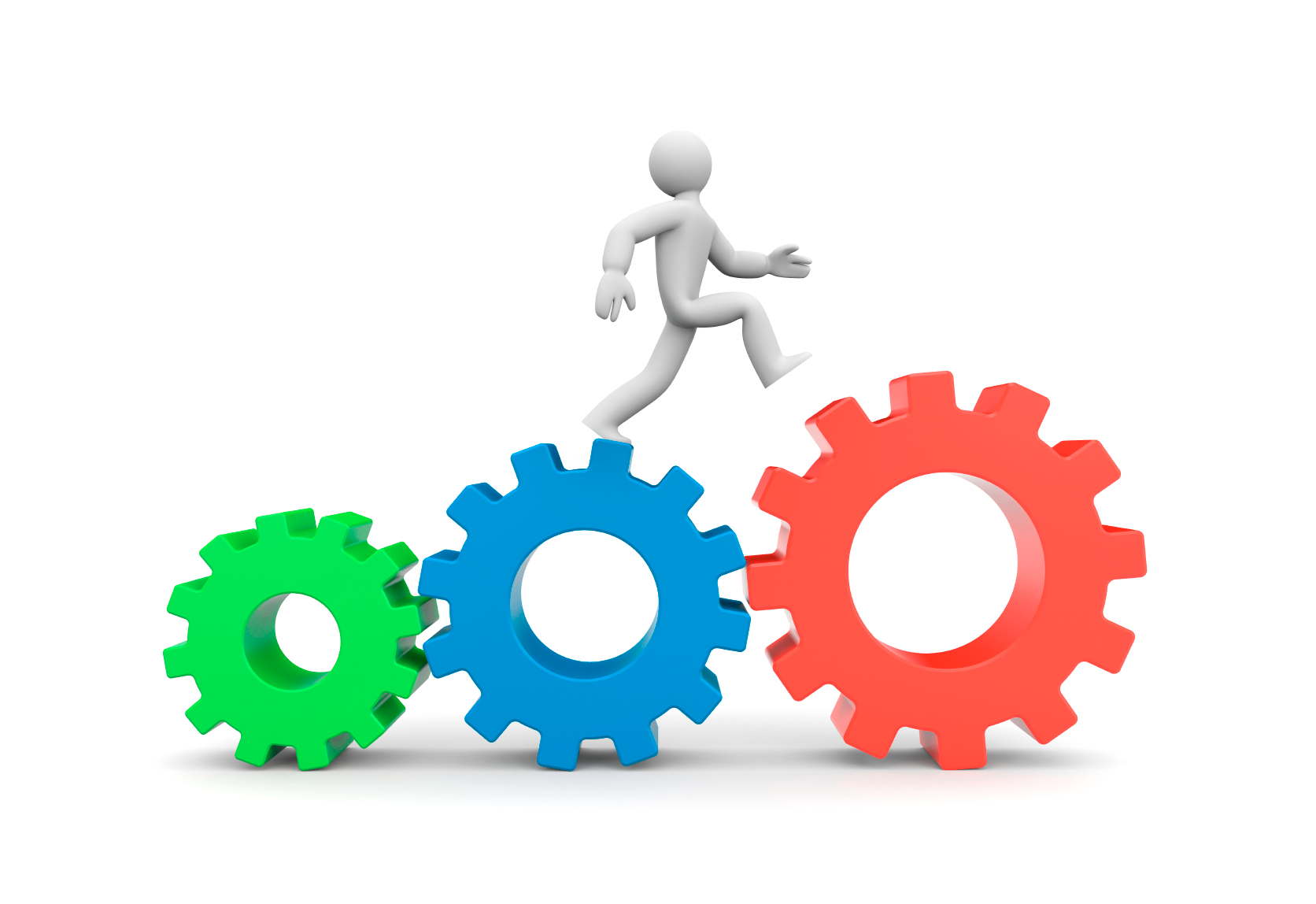 Purpose: 
Create a tool to show your progress
of PBIS implementation

Outcome:
A comprehensive document that can be used to organize your PBIS products, share your PBIS implementation with stakeholders and train staff.
[Speaker Notes: RIPs will look at the presentations after each training to better understand where teams are at and offer individual support to each team]
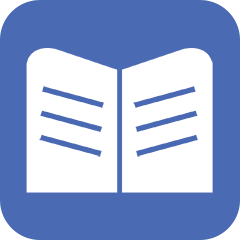 Food for thought
“PLC products are NOT something else to do…products guide the process. Monitoring is essential to make sure team’s have what they need to be successful.”
[Speaker Notes: Comparing this quote about PLC products to the artifact template as a useful tool rather than just another thing to do.
This quote was found on Twitter so there is no reference as to who said it.]
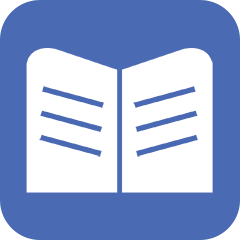 Example Templates
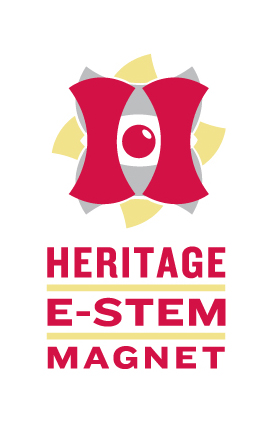 Write this down in a safe place!
http://bit.ly/PBISArtifactsFolders
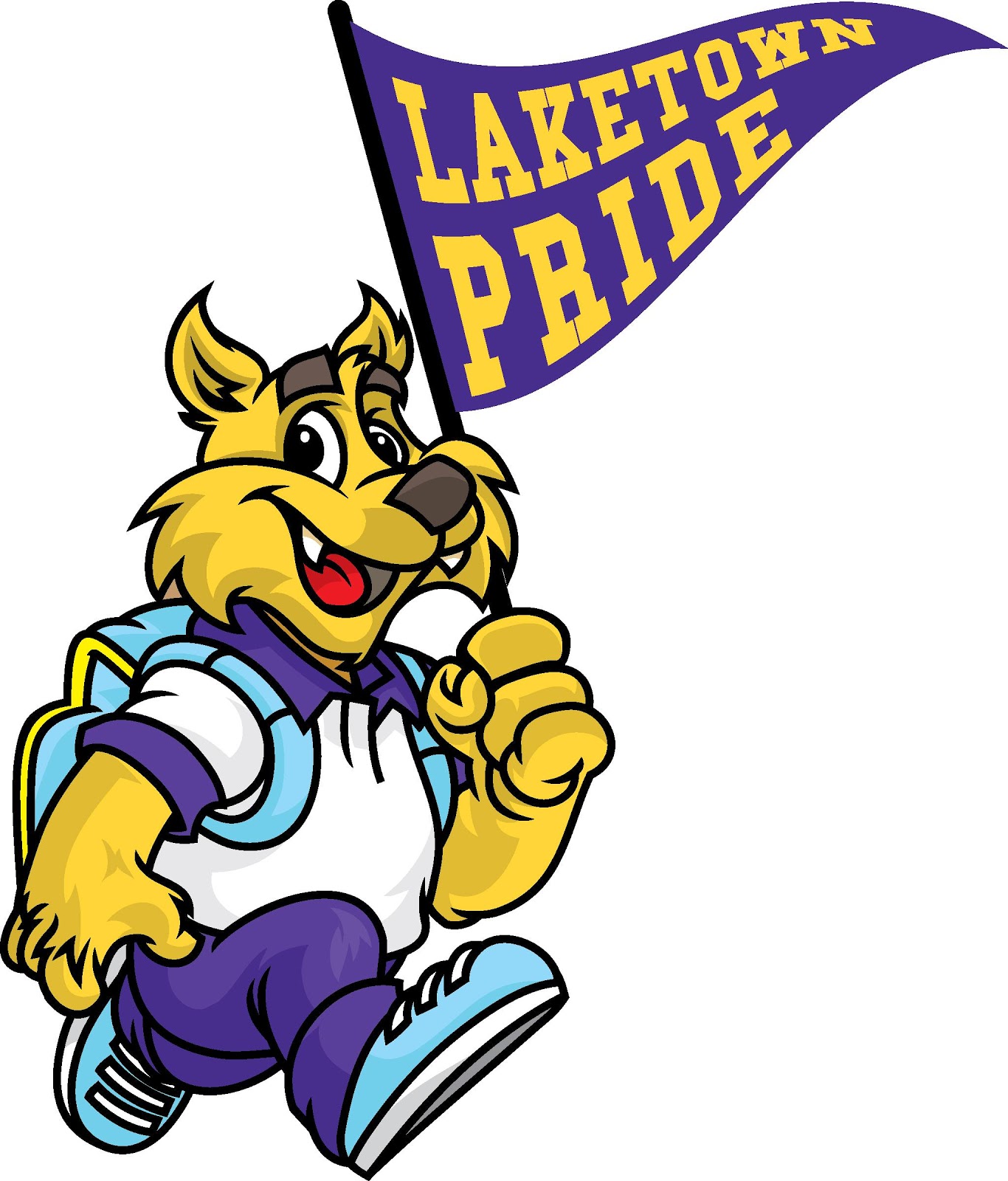 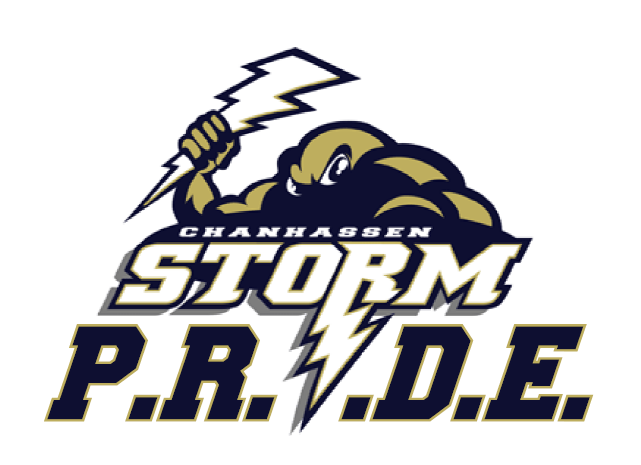 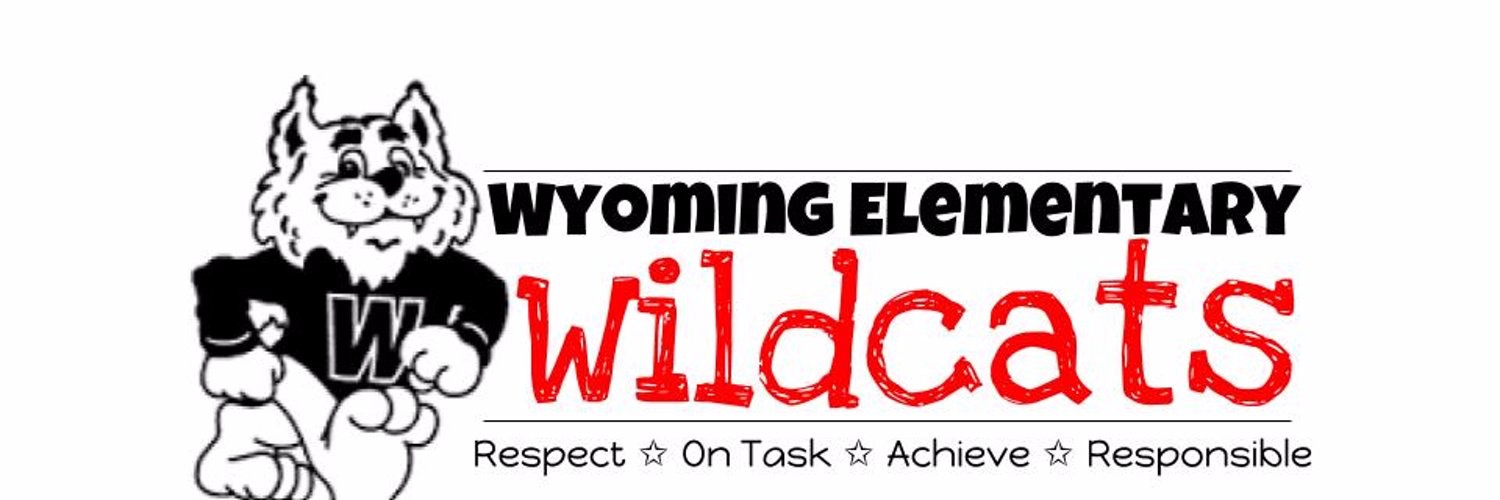 [Speaker Notes: Click in to the folders to show some examples
Teams will have time at each training to work on these
Artifact templates will be used to showcase work being done to other teams]
Resource Guide for Artifact Template
https://goo.gl/9Q7mwz
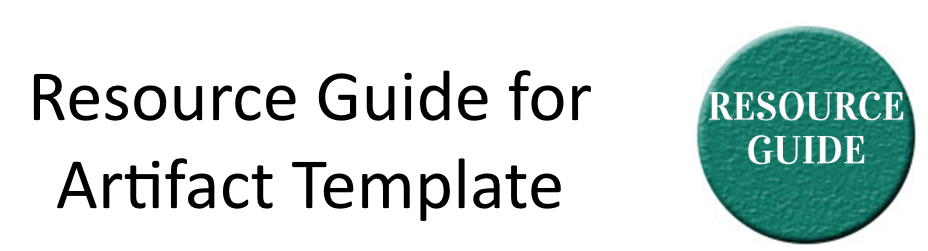 Checklist for Artifact Template Located on first slides
https://goo.gl/F57xvY
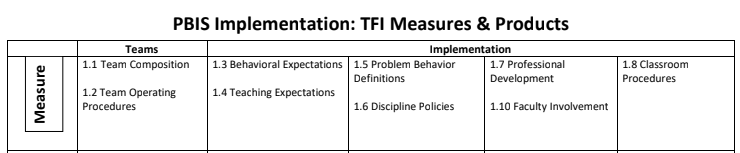 [Speaker Notes: This tool can be used as a way to think about what you might want to include on your template.]
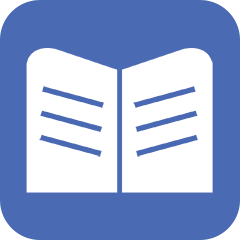 Where to Find Your Template
http://bit.ly/PBISArtifactsFolders
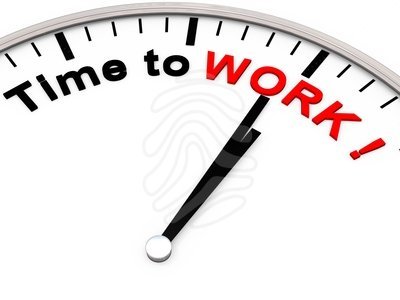 [Speaker Notes: You will be able to view templates from all other teams across the state in Cohort 13 or Cohort 14]